StrategyCEDA Meeting at ICCAD 2015Shishpal Rawat, President-Elect
CEDA BoG at ICCAD November 2017
CEDA – Key Strategies
KTBR
Financial Discipline & Planning
Technical Pipeline for pubs – Content & Support
Conferences – Use CEDA resources to supplement support
Infrastructure – Web services
Invest/Grow in our community
Publications
Chapters
Distinguished Lectures
Recognition
CEDA awards
EiC’s; CEDA volunteers
Chapter Speakers
Publicize our people, our accomplishment
CEDA BoG at ICCAD November 2017
Other Topics
Council Review by summer 2016
VP’s to prepare initial draft by end of March (Jennifir will circulate previous review)
Uncover Opportunities to collaborate with ACM
Engage IEEE-Collabratec to further develop CEDA community
Bring EDA professionals/standards into CEDA
DVCon Content  D&T
CEDA BoG at ICCAD November 2017
ICCAD (Intl. Conf. on CAD)
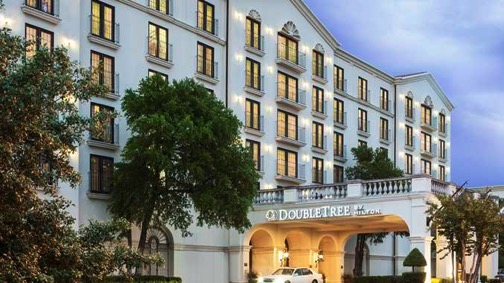 34th ICCAD new location
Austin, TX


Four keynotes: Monday, Monday Luncheon special keynote, Tuesday Luncheon (CEDA), Wednesday
Physical TPC Meeting in San Francisco, CA
CEDA BoG at ICCAD November 2017